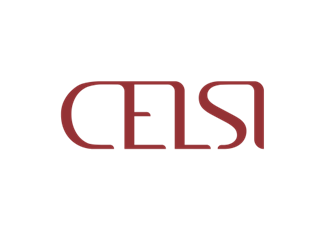 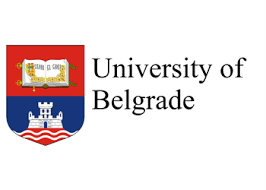 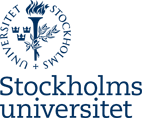 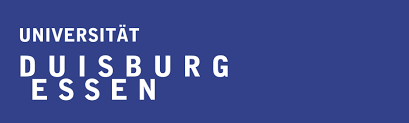 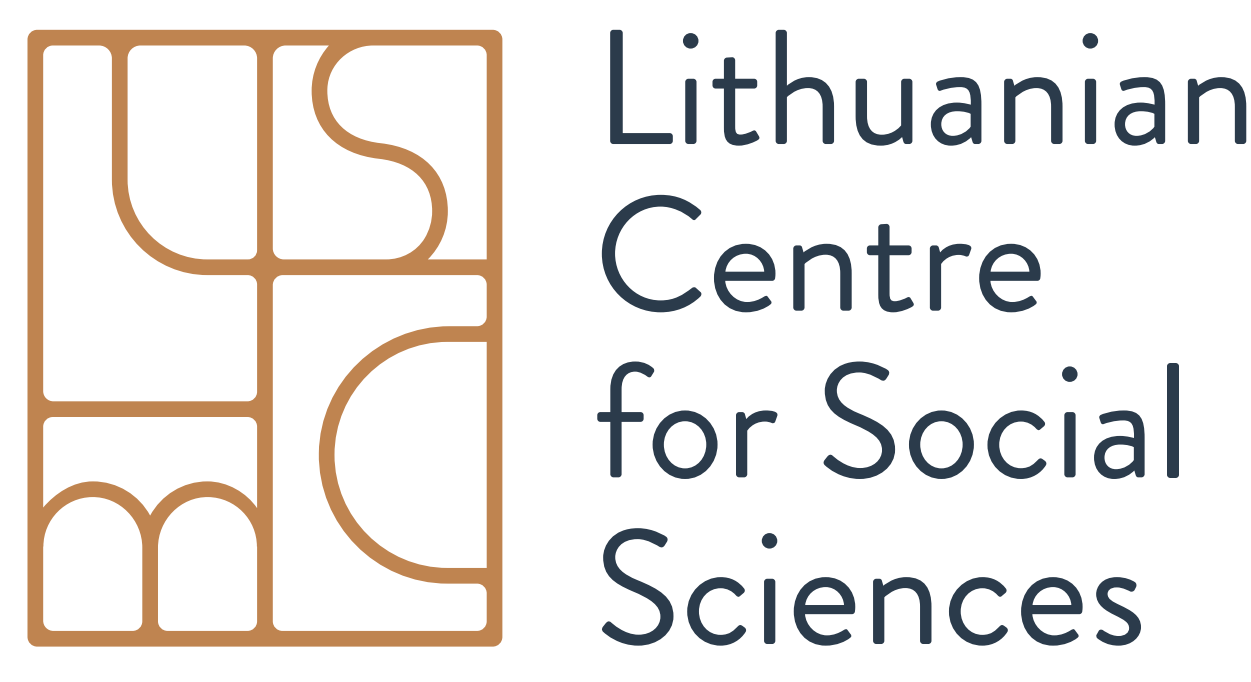 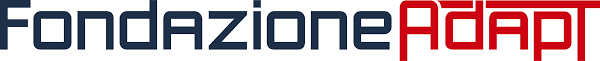 DEFEN-CE: Social dialogue in defense of vulnerable groups in post-COVID-19 labour markets
DEFEN-CE project meeting 
25.10.2022 
University of Helsinki and online
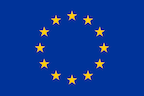 Funded by the European Union, Ref. VS/2021/0196
1
Programme (in CET time)
10:00 – 10:10 	Opening welcome 
		Minna van Gerven, TAU/HU, overall project coordinator of DEFEN-CE
10:10 – 10:40 	National fieldwork: dataset
		Barbora Holubová, CELSI
10:40– 11:20	National fieldwork: interviews and stakeholders
		Marta Kahancová, CELSI, scientific coordinator of DEFEN-CE
11:20 – 11:40	Discussion of midterm seminar and dissemination
		Inga Blaziene, Lithuanian Social Research Centre		
		Marta Kahancová, CELSI, scientific coordinator of DEFEN-CE
11:40 – 12:00 	Progress reporting, financial statements, and next steps
12:00	 	End of the meeting
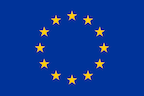 VS/2021/0196
2
WP2: the Database
Task 2.1. Establishing and coordinating the network of experts (CELSI):
Task 2.2. Review and redevelopment of existing dataset (CELSI): 
Task 2.3. The data collection in EU27+ 
Task 2.4 Analysis of the data (CELSI and SOFI)
D2.1. open access dataset (CELSI) 
D2.2. One Policy Paper –changes in social partnership in the context of different industrial relation regimes in Europe in the COVID-19 pandemic (CELSI with support from all partners) 
D2.3 A Policy Brief based on Policy Paper.
National fieldwork: database
Past activities:
Data collection training on 6. 9. 22;
Training documents, including recordings available on the drive for all;
Complementing the experts ’network (PT, DK, LU); 
No additional questions (consequences of the precise methodology (?)).

Upcoming activities:
Deadline for submitting the filled-in database – 31. October 2022;
Throughout November – checking the data and requests for clarification; 
Early December – approval of the delivered datasets and list of experts ready to be paid.
WP3: National case studies
Task 3.1. Semi-structured interviews 
Task 3.2. Transcripts – Amberscript, Dedoose, atlas.ti, Nvivo
Task 3.3. data analysis (exploration) for two-country comparison and ‘shadow’ cases for Serbia and Turkey) – inductive coding to explore the data
Task 3.4. data analysis for two-comparison and ‘shadow’ cases – deductive coding to enable comparative analysis
D3.1. Seven Working Papers: five comparative policy papers on two-country comparisons (FI-SE, DE-NL, LT-LV, CZ-SK, ES-IT) (30 pages) and two single-country studies (TR and RSB) (15 pages) (M22) 
D3.2. Seven Policy briefs: 2-5 pages two country paper, 1-2 pages single country papes (M22)
D3.3. List of interviewed stakeholders in 10 countries (M15)
WP3: National case studies - interviews
Map the European landscape of the change and investigates the public policy and social partners’ strategies taken in defense of the COVID-19 pandemic (RQ1) 
Describe and analyse to what extent and how social partners are involved in the national policy-making in tackling social and employment risks with a special attention to the implementation of the social rights for vulnerable groups as defined in the EPSR (RQ2) 
Draw valuable lessons on how to promote awareness and exchange information for effective social dialogue between workers, employers and public authorities at national and EU level and sheds better understanding of the risks and opportunities for defending the vulnerable groups in the future? (RQ3) 
Provide evidence-based knowledge and recommendations that will – through the dissemination plan - make an impact to national and EU-level policymaking 
Make an impact to the academic debate through dissemination of the work in academic conferences and in international peer-reviewed journals after the end of the project
WP3: National fieldwork - interviews
Answering RQ2: to what extent and how did national social dialogue play a role in the implementation of social and employment rights of selected vulnerable groups in the COVID-19 pandemic between 2020 and 2022? 
Explore in-depth the role of social partners in the defense of the vulnerable groups, some of which may not be fully covered by the database 
10-12 interviews per country
Stakeholders: 
national-level social partners
Which sectors particularly?
Social dialogue (tripartite incl. government)
Societal actors (NGOs, third sector)
Health and safety authorities?
Others?
List of stakeholder institutions
Semi-structured questionnaire:
Predesigned, unified
To be flexibly adjusted to country cases
Informed consent form
Ethical issues
Interviews: Nov 2022 – Feb 2023
WP3: National fieldwork – data analysis
Two-country comparisons
the most similar cases: in this method similar cases are compared with the assumption that it is easier to find explanatory variables which explain the differences in the dependent variable (the role of social partners in defending the vulnerable groups in COVID-19 crisis). 
inductive and deductive (based on the analytical framework) data coding to explore patterns and trends (inductive coding) and (deductively) ‘test’ the expectations from the theoretical framework
Inductive coding:
Explore the data, identify codes
Deductive coding:
Check if the list of codes identified apply to your country findings
30-page comparative study (pairs of countries), 15-page Serbia and Turkey
Outline – will be prepared HU/CELSI
Deadline? First draft 31.3.2023
WP3: Comparative outputs
Comparative qualitative case study of EU level stakeholder on multi-level policy design and implementation (WP4) 

EU-level case study to analyze EU governance (social dialogue, hard/soft law, structural funds) in relation to the vulnerable groups and the implementation of the EPSR principles in the MS.
Comparative qualitative case study – national comparison (10+2) (WP3) 

Synthesis of findings for all national cases  (WP3, Task 3.5). 

Answering RQ3: What lessons and opportunities does the COVID-19 pandemic yield for strengthening social dialogue across EU member states and the candidate countries?
Deliverables
WP3: Country case studies (M8-15) - policy papers (comparative, pairs of 2 countries) + national policy briefs (English & nat. language) M22 (8/23)​

WP4: EU-level analysis (M8-17) - EU working paper, policy brief M20 (6/23), ​HU Only (but questionnaire asks EU engagement)

 => Overview report database M24 (10/23), overview policy papers M24, synthesis all results M25(11/23)​
Mid term seminar – WHEN and WHERE?
Planned – for November/December, 2022 in Vilnius, Lithuania
Actual – WHEN?
Which topics/project results have to be discussed during the mid-term seminar? (Minna, Marta)
When would be the most feasible to organise it in terms of the project implementation? (Minna, Marta)
When would be the most convenient to organise it in terms of availability of all team members? (All participants)
Actual – WHERE?
How to organise it – onsite in Vilnius? Fully online? Hybrid? (All participants)
How many team members are going to come to Vilnius if onsite/hybrid? (All participants)
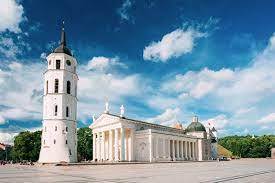 From our side we are kindly inviting all participants to come to Vilnius:we will suggest you a nice hotel, provide you with a conference room and invite for a joint dinner!
Dissemination (WP5)
Project website and social media accounts (Twitter and Facebook) will be created and maintained regularly
Final conference in Brussels (preliminary date?) 
Bringing together stakeholders
Discussing overall project findings
Networking
Online dissemination events (Nordic, Southern, Western and eastern Europe) 
allows a regional consultation of the relevant stakeholders.
present relevant country specific results 
collect stakeholders’ input (in a round table debate and Q&A by all participants). 
seeks to contribute to better policy implementation and a closer cooperation of stakeholders in and out of the region. 
The events will be held in English (where possible) to extend the reach of the event, but the stakeholders may comment and pose questions in their local language, which will be noted and answered after the session. 
The event will be recorded and widely disseminated in the regions and beyond
Direct dissemination 
Sending all reports to relevant stakeholders
Academic publications, blogs, media, seminars
Writing academic papers, seek collaborations/coauthorship
ZENODO
Publishing all project outputs in EU’s repository
Dissemination (WP5)
Video in English with subtitles in local language (all partners): 
Six regional dissemination deliverables (video) with key project findings of the two country comparisons and Serbian case will be recorded, translated if necessary and disseminated among the relevant national/regional and European stakeholders. 

Video in English (HU): One video with the overarching findings and lessons from the project will be recorded and disseminated among the relevant national/regional and European stakeholders.
Technical reporting (Chaitawat)
Reporting period 1: From month 1 to month 12 (November 2021 to October 2022)
Reports to be submitted
A progress report on the implementation of the action (technical report on progress). 
A statement on the amount of the previous pre-financing instalment used to cover costs of the action (statement on the use of the previous pre-financing instalment).
Please submit these two documents to chaitawat.boonjubun@helsinki.fi by 30th November 2022 so that the University of Helsinki will consolidate the reports and submit them to the EC by 16th December 2022. 

The University of Helsinki will send to you the guidelines for writing a progress report and a financial statement (Currency: Euro) by 1st November 2022.
Next steps
Everybody:
Date for next meeting (online monthly progress meetings
Distribute the questionnaire for interviews
Provide comments/feedback on the questionnaire, by 15 November
Start interviewing
Agree on the software to be used for coding transcribed interviews
Deliver to HU the midterm progress report

CELSI/HU
Deliverables from WP1 and WP2 (conceptual framework, database, etc.)
Start analysis of the database data (CELSI/SOFI)
Start putting together codes for the deductive coding
Deliver progress report to the EC and ask for second pre-payment
Thank you